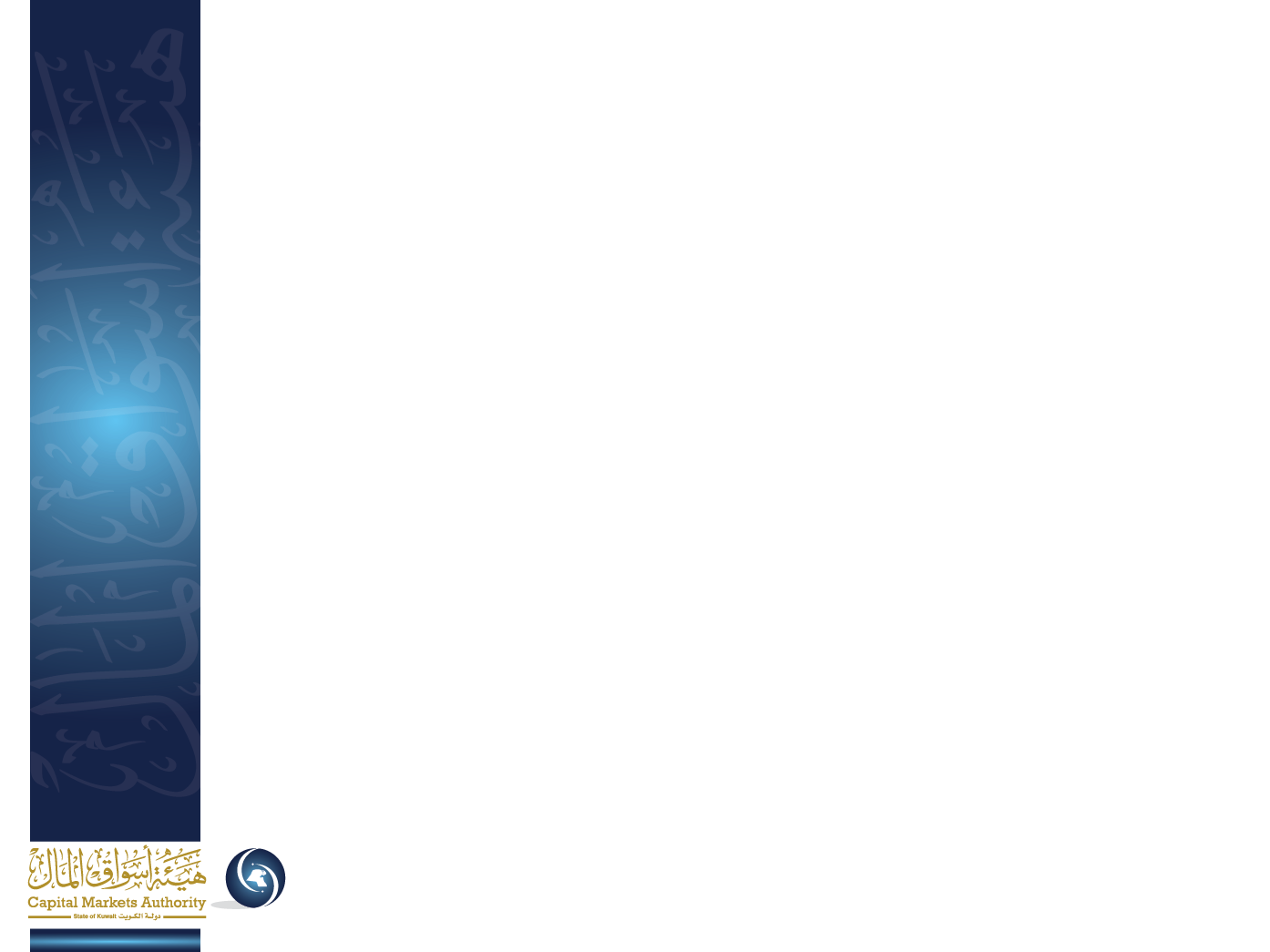 ورشة عمل
أحكام تسجيل مراقبي الحسابات في السجل الخاص لدى الهيئة

إدارة التراخيص والتسجيل 
24/05/2016
مقدمــــــــة
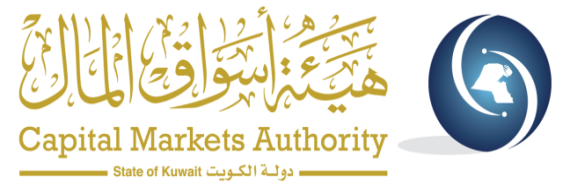 تهدف هذه الورشة إلى توعية الأشخاص الراغبين بالقيد في سجل مراقبي الحسابات الخاص بهيئة أسواق المال، وفقاً للشروط والمتطلبات الواردة في الفصل الثالث من الكتاب الخامس من اللائحة التنفيذية للقانون رقم 7 لسنة 2010 بشأن إنشاء هيئة أسواق المال وتنظيم نشاط الأوراق المالية وتعديلاتها الصادرة بالقرار رقم (72) لسنة 2015، كما سيتم توضيح مسؤولية مراقب الحسابات المستمرة والتي يستوجب الالتزام بها بعد قيده في السجل الخاص لدى الهيئة.
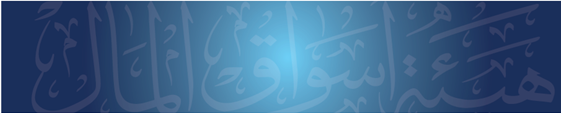 2
جدول أعمال الورشة
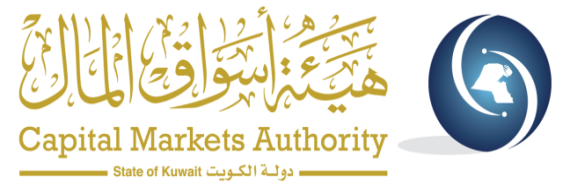 التعريفات.
 مسؤوليات مراقب الحسابات المسجل لدى الهيئة.
آلية القيد في سجل مراقبي الحسابات الخاص لدى الهيئة.
بعض شروط ومتطلبات القيد في سجل الهيئة.
مرحلة ما بعد القيد في سجل الهيئة.
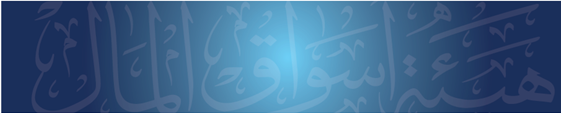 3
التعريفات
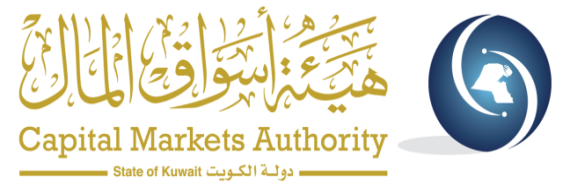 مراقب الحسابات:
الشخص الطبيعي المسجل لدى الهيئة في سجل مراقبي الحسابات الذي يبدي الرأي الفني المحايد والمستقل حول مدى عدالة ووضوح القوائم المالية للشركة المعدة وفقا لمعايير المحاسبة الدولية المعتمدة لدى الهيئة.

الموظف المهني:
الموظف الحاصل على مؤهل مهني في أعمال المراجعة والتدقيق يؤهله للعمل كمراقب حسابات خارجي في الدولة التي حصل منها على هذا المؤهل، على أن تكون لديه خبرة في هذه الأعمال لا تقل عن خمس سنوات.
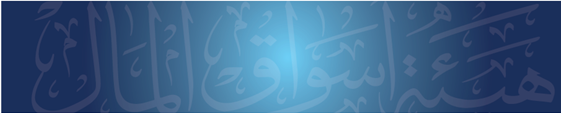 4
التعريفات
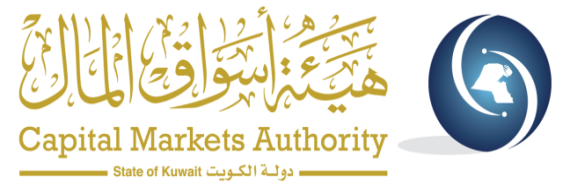 مؤهلات مهنية في مجال المراجعة والتدقيق:
المؤهلات التي يتم الحصول عليها بعد اجتياز اختبار مهني في أعمال المراجعة والتدقيق. 

العميل:
الأشخاص المرخص لهم والشركات الكويتية المدرجة في البورصة وأنظمة الاستثمار الجماعي والشركات ذات الغرض الخاص المرخص لها من الهيئة والعملاء الذين لا يقل رأس مالهم المصدر عن 3,000,000 دينار كويتي.
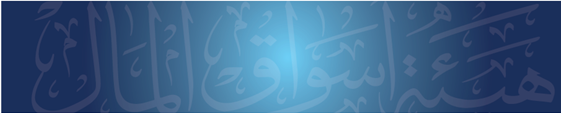 5
مسؤوليات مراقب الحسابات المسجل لدى الهيئة
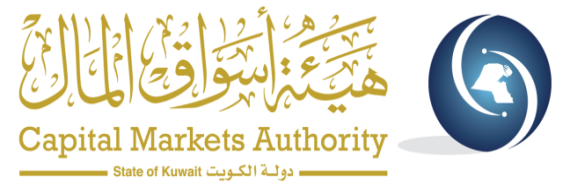 يستوجب على الشخص الراغب بالقيد في سجل مراقبي الحسابات لدى الهيئة:
أن يكون على معرفة تامة بالأحكام الخاصة بالتسجيل والواردة في الفصل الثالث من الكتاب الخامس من اللائحة التنفيذية المعدلة.

أن يكون على علم واطلاع ومقدرة تامة على أداء المهام المناطة بمراقبي حسابات الأشخاص المرخص لهم والشركات الكويتية المدرجة في البورصة وأنظمة الاستثمار الجماعي والشركات ذات الغرض الخاص المرخص لها من الهيئة، بالإضافة إلى أي أنظمة رقابية أخرى.
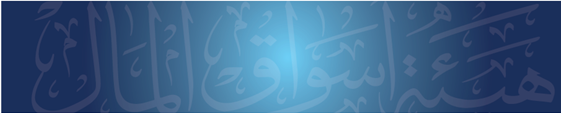 6
آلية القيد في سجل مراقبي الحسابات الخاص لدى الهيئة
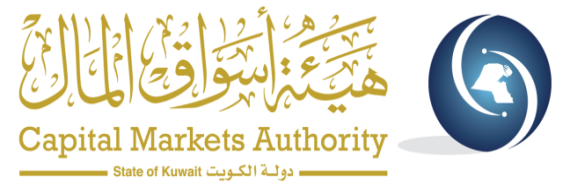 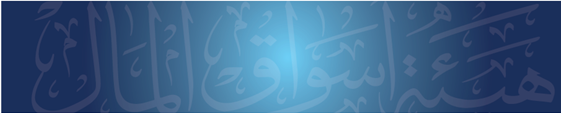 7
آلية القيد في سجل مراقبي الحسابات الخاص لدى الهيئة
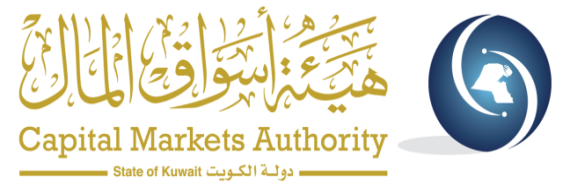 ملاحظة: لا يعتد بأي طلب غير مستكمل بشكل كامل مع إرفاق جميع المستندات المطلوبة.
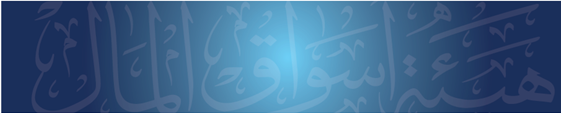 8
شروط ومتطلبات القيد في السجل الخاص لدى الهيئة
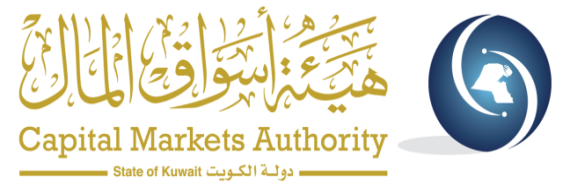 متطلبات أساسية واجب توافرها لدى مراقب الحسابات قبل التقدم لطلب القيد لدى الهيئة: 
أن يكون مقيداً في سجل مراقبي الحسابات فئة (أ).
أن يزاول المهنة منذ تاريخ قيده في سجل مراقبي الحسابات فئة (أ) لفترة لا تقل عن خمس سنوات.
أن يكون لديه فرق للمراجعة والتدقيق متماشية مع متطلبات الهيئة.
أن يكون لديه ميثاق شرف مهني وفق أحدث الممارسات الدولية.
أن يكون لديه لوائح وسياسات داخلية وأنظمة فنية متماشية مع طبيعة المهنة.
لديه خطة تدريب واضحة وتفصيلية لأعضاء فرق المراجعة والتدقيق.
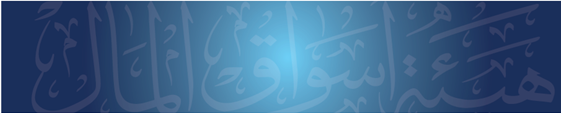 9
شروط ومتطلبات القيد في السجل الخاص لدى الهيئة
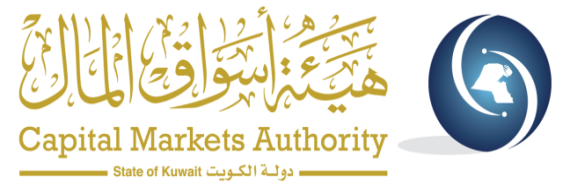 فرق المراجعة والتدقيق:
يجب أن يكون لدى مراقب الحسابات 5 موظفين متفرغين للعمل لديه بحد أدنى، ويعتبر مراقب الحسابات موظفاً مهنياً، وذلك في حال قيامه بأعمال المراجعة والتدقيق.
ألا تقل نسبة الموظفين المهنيين في فريق المراجعة والتدقيق عن ثلث إجمالي موظفي الفريق.
أن يكون جميع موظفي الفريق حاصلين على شهادة بكالوريوس في المحاسبة.
أن يكون الموظف المهني رئيساً لفريق المراجعة والتدقيق وعلى ألا يتجاوز عدد العملاء لكل رئيس فريق التالي:
10 عملاء لمن لديه خبرة لا تقل عن 7 سنوات.
7 عملاء لمن لديه خبرة لا تقل عن 5 سنوات.
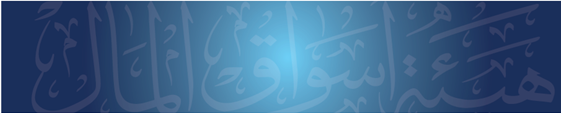 10
شروط ومتطلبات القيد في السجل الخاص لدى الهيئة
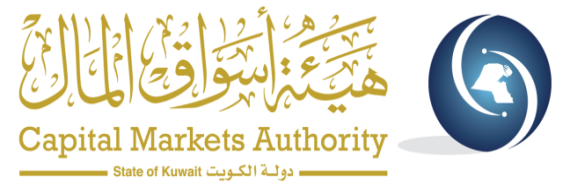 بعض الشروط والمتطلبات الواجبة على مراقب الحسابات المسجل لدى الهيئة:
أن تكون نسبة 15% من موظفي فرق المراجعة والتدقيق كويتيي الجنسية خلال الثلاث سنوات الأولى من تاريخ قيده.
أن تكون نسبة 30% من موظفي فرق المراجعة والتدقيق كويتيي الجنسية خلال ست سنوات من تاريخ قيده.
أن تكون نسبة 50% من موظفي فرق المراجعة والتدقيق كويتيي الجنسية خلال تسع سنوات من تاريخ قيده.
التدريب المستمر لأعضاء فريق مراجعة وتدقيق الحسابات بما لا يقل عن 30 ساعة سنوياً.
ضمان توقيع والتزام موظفي فرق المراجعة والتدقيق بميثاق الشرف المهني.
الالتزام بالإقرارات الواردة في نموذج طلب القيد.
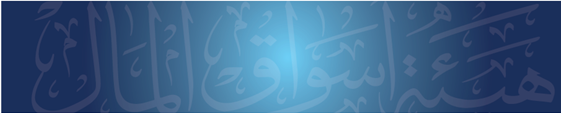 11
شروط ومتطلبات القيد في السجل الخاص لدى الهيئة
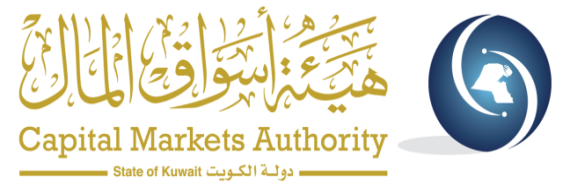 الفصل التام بين فرق مراجعة وتدقيق الحسابات وفرق الاستشارات (إن وجد).
أن يقوم مراقب الحسابات بمراجعة تفاصيل خطة عمله ونتائج عملية المراجعة والتدقيق مع لجنة التدقيق الداخلي لدى العميل.
أن يقوم بإبلاغ الجهة القائمة على إدارة العميل أو مجلس إدارة الشركة والمساهمين بأية أمور ذات أهمية مادية.
الالتزام بإبلاغ الهيئة فور فقد أحد متطلبات أو شروط القيد في السجل الخاص لديها، وفور صدور أي قرار  أو حكم بأي جزاء أو عقوبة أو مخالفة قانونية من قبل أي جهة رقابية أو سلطة قضائية.
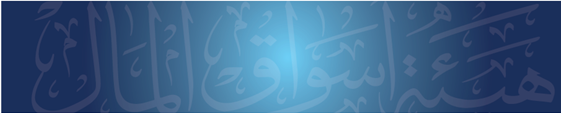 12
شروط ومتطلبات القيد في السجل الخاص لدى الهيئة
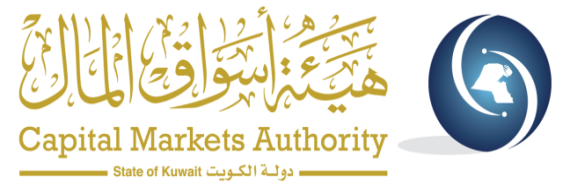 بعض ما يحظر على مراقب الحسابات المسجل لدى الهيئة:
ألا يقـــــوم بتقديم خدمات إضافية إلى العميل عدا الخدمات التي تقتضيها مــهنة مراقبة الحسابات.
تقديم الخدمات التي تؤثر على استقلاليته وحياديته مثل الخدمات الاستشارية وأعمال التدقيق الداخلي أثناء قيامه بأعمال مراجعة وتدقيق الحسابات لذات العميل.
ألا يقوم بأعمال مراجعة وتدقيق الحسابات لأي عميل لمدة تتجاوز أربع سنوات مالية متتالية من تاريخ القيد في سجل مراقبي الحسابات لدى الهيئة إلا بعد فترة انقطاع لا تقل عن سنتين متتاليتين، ذلك ما لم يكن العميل في دور التصفية.
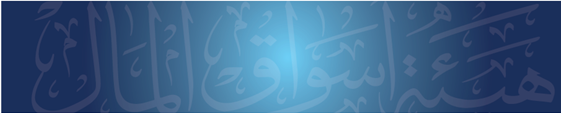 13
مرحلة ما بعد القيد في سجل الهيئة
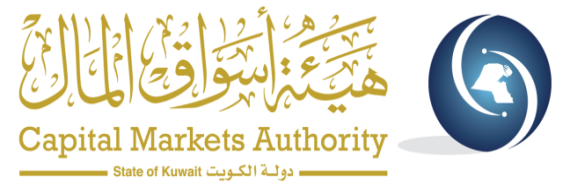 التقرير السنوي:

يستوجب على مراقبي الحسابات المسجلين أن يتقدموا للهيئة بتقرير سنوي خلال شهر يونيو من كل عام.

لا يعتد بأي تقرير سنوي لا يتم توقيعه من مراقب الحسابات، وفي حال غياب مراقب الحسابات يتم توضيح ذلك في الكتاب المرسل للهيئة وإرفاق المستندات المؤيدة لتفويض مقدم التقرير.
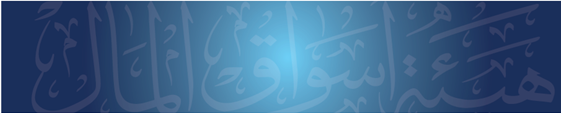 14
مرحلة ما بعد القيد في سجل الهيئة
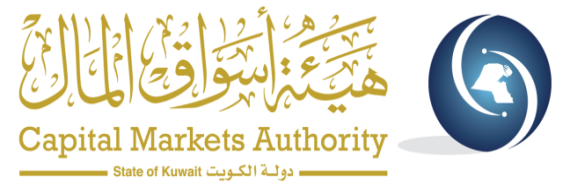 يجب أن يحتوي التقرير السنوي على التالي:
 الموارد البشرية التي توافرت له خلال العام، على أن يكون كشف الموارد البشرية محدداً باسم الموظف، الجنسية، المسمى الوظيفي، وعدد سنوات الخبرة.
نشاط مراقبة الحسابات والاستشارات وغيرها من الخدمات التي قدمها للشركات الخاضعة لرقابة الهيئة.
نشاط التدريب خلال السنة.
قياس و إدارة المخاطر وضبــــط الجودة.
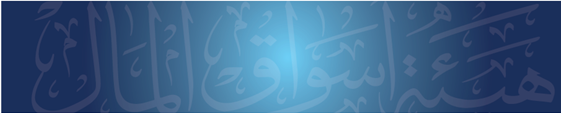 15
مرحلة ما بعد القيد في سجل الهيئة
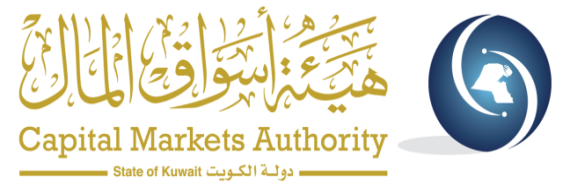 تجديد القيد في السجل الخاص لدى الهيئة:

يكون تجديد القيد في السجل الخاص لدى الهيئة كل ثلاث سنوات من تاريخ أول قيد وفقاً لمتطلبات وإجراءات التجديد التي تحددها الهيئة لمراقبي الحسابات المسجلين، و يتم سداد مبلغ 5,000 دينار كويتي عند الموافقة على تجديد القيد.
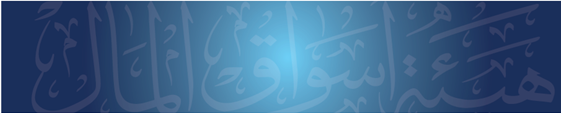 16
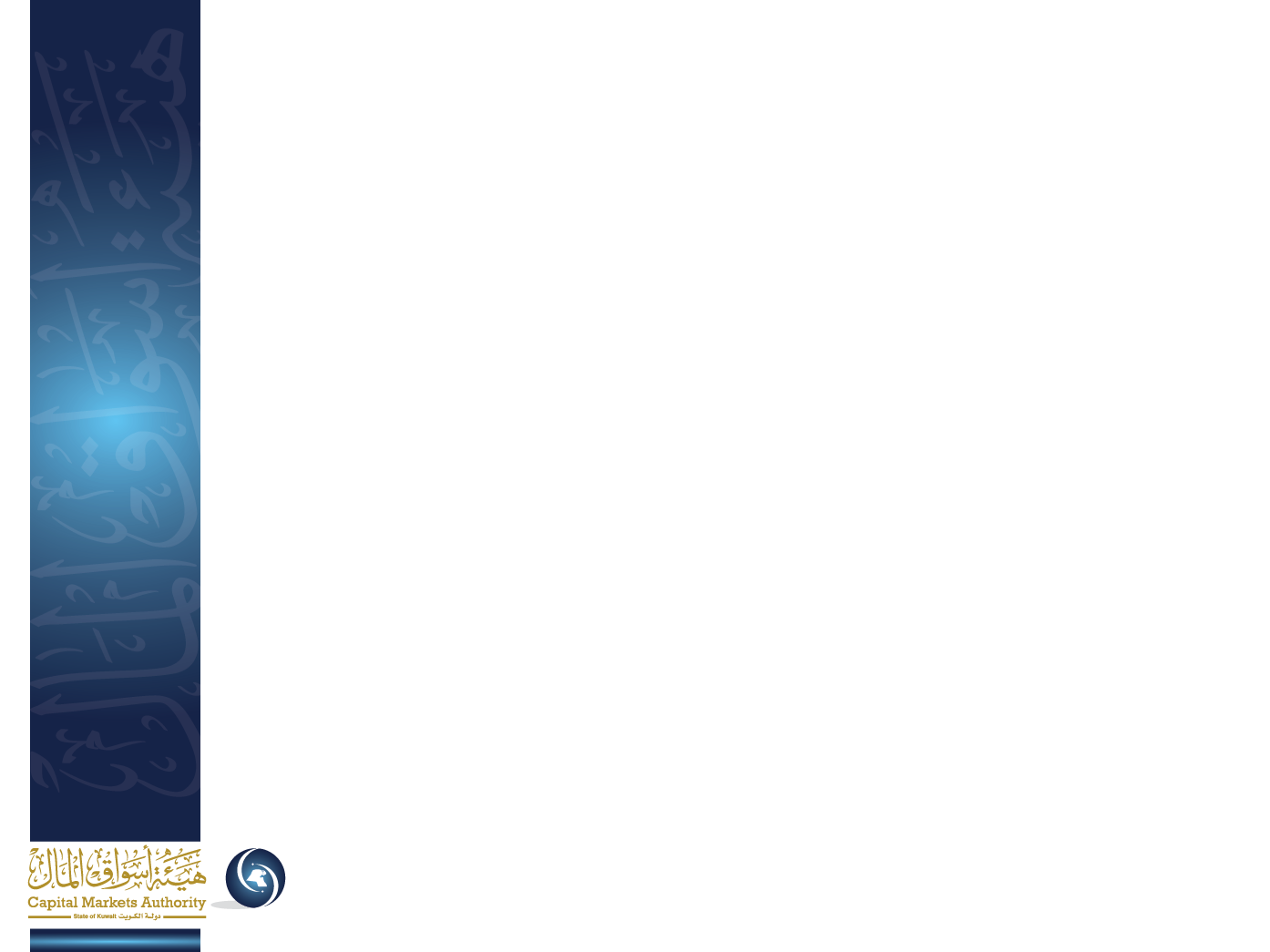 شــكــراً